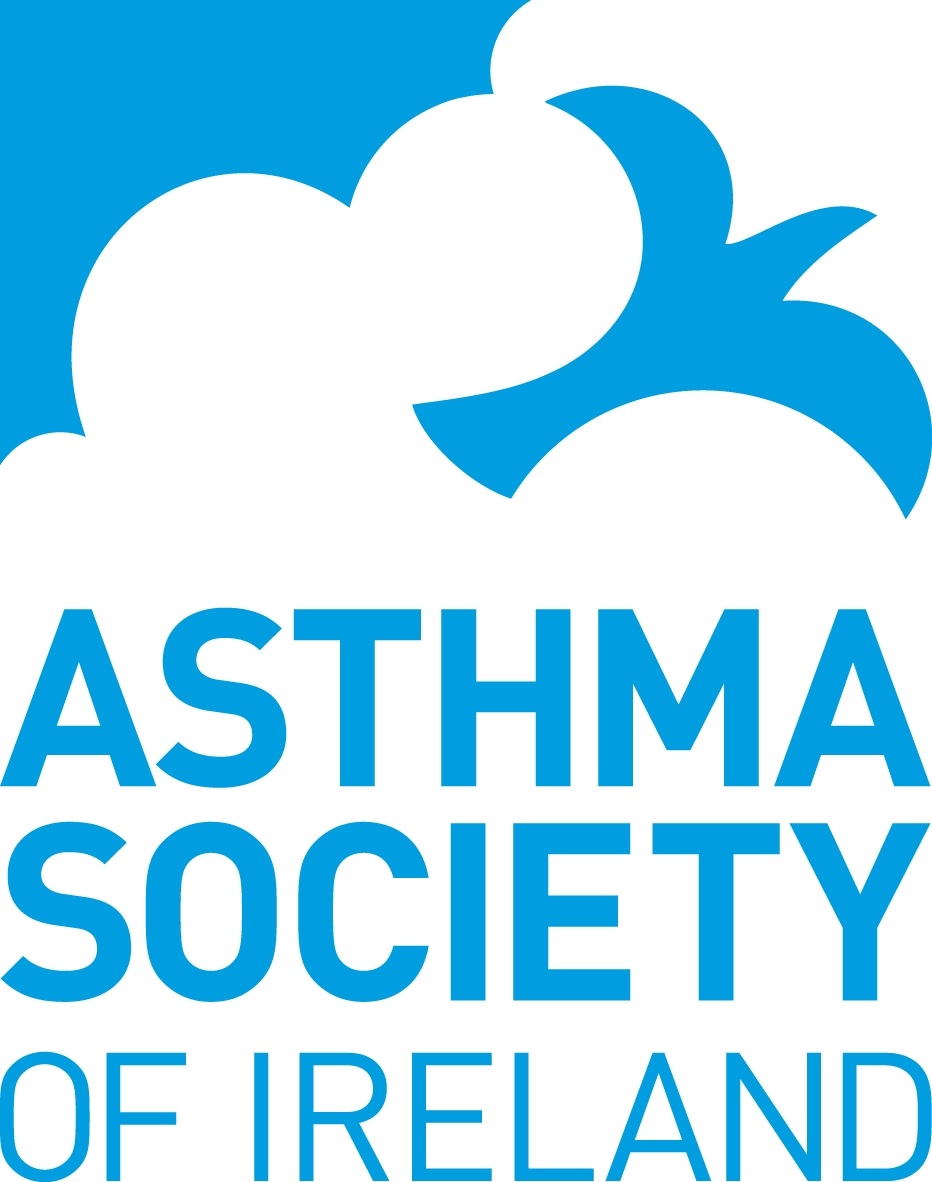 The Asthma Society of Ireland

Ashling Jennings 
Health Promotion Officer

EFA AGM, Lisbon
16th April 2018
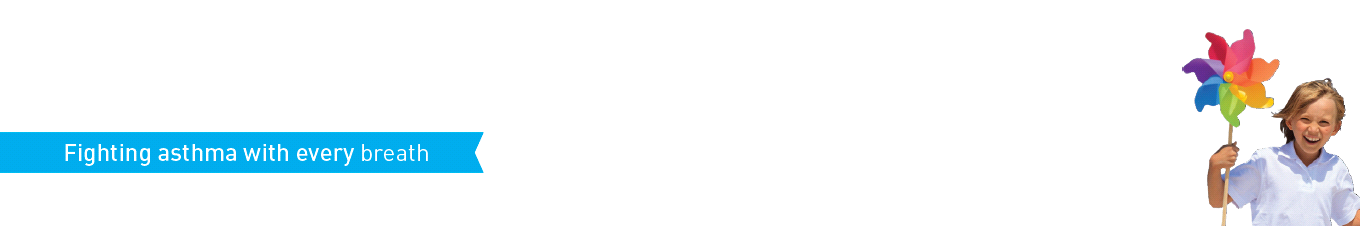 Self-management Support (SMS)
“The systematic provision of education and supportive interventions by health care staff to increase patients’ skills and confidence in managing their health problems”

Asthma SMS interventions:
Patient education
Written action plans

Why SMS?
Improved quality of life
Reduced hospital admissions
Reduced use of urgent and unscheduled health care
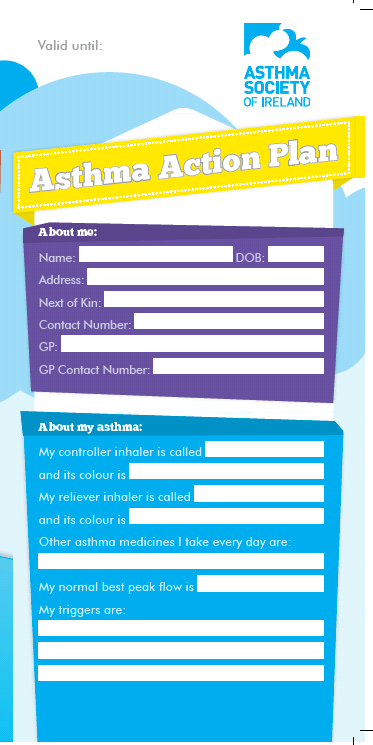 [Speaker Notes: Health Information and Quality Authority (2015). Health technology assessment of chronic disease self-management support interventions.]
Joint Asthma and COPD Adviceline
Patient education and empowerment service

Accredited by the Helplines Partnership in the UK

12 month pilot – Asthma Adviceline expanded to also provide support to those with COPD

Evaluation conducted in 2017 – comprehensive and robust evidence the service was effectively delivering agreed objectives
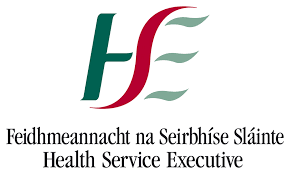 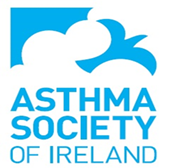 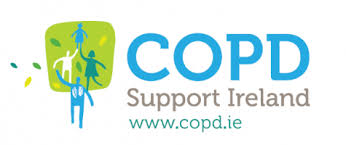 [Speaker Notes: The Helplines Standard is a nationally recognised quality standard which defines and accredits best practice in helpline work.]
Joint Asthma and COPD Adviceline
Learning from the evaluation:
Use of information packs and self-management plans
Focus on increasing the reach of service
Ongoing monitoring and evaluation
Channels of communication 
Use of technology
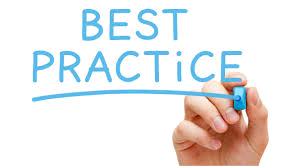 Asthma in the Pharmacy Programme
Private face-to-face consultation with an Asthma Specialist Nurse 
Up to 10 patients can be seen over a 6 hour period

Benefits to patient:
Complete an Asthma Control Test
Personalised asthma education
Inhaler technique review and education

In 2017:
112 clinics held nationwide
830 people availed of a free consultation
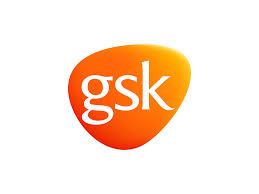 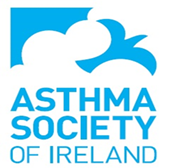 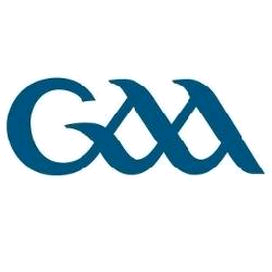 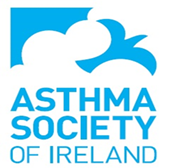 Asthma and Sport
2017:
Partnership with the Gaelic Athletic Association (GAA)

2018:
Development and launch of ‘Active with Asthma’ resources including:
A comprehensive booklet, factsheets, interactive quizzes and videos
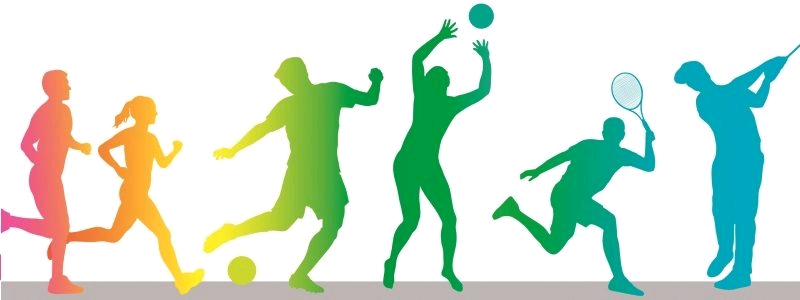 [Speaker Notes: Supporting all people with asthma to be active
Team – individual sports]
Thank You
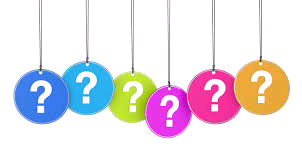 Asthma Society of Ireland
42-43 Amiens Street, 
Dublin 1

Email: ashling.jennings@asthma.ie
Phone: +353 (0)1 5549208